สถานการณ์โรคที่ต้องเฝ้าระวังประจำเดือน มิถุนายน 2564จังหวัดเพชรบูรณ์
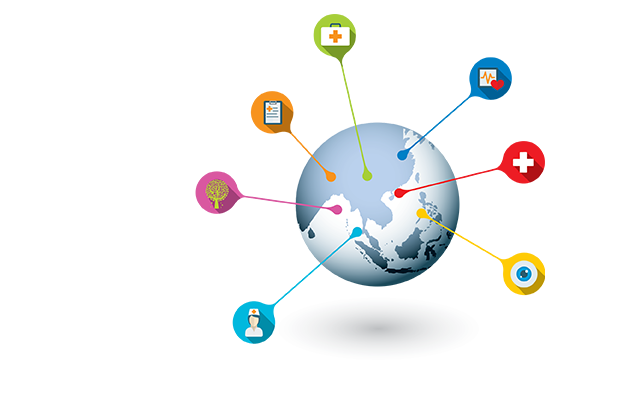 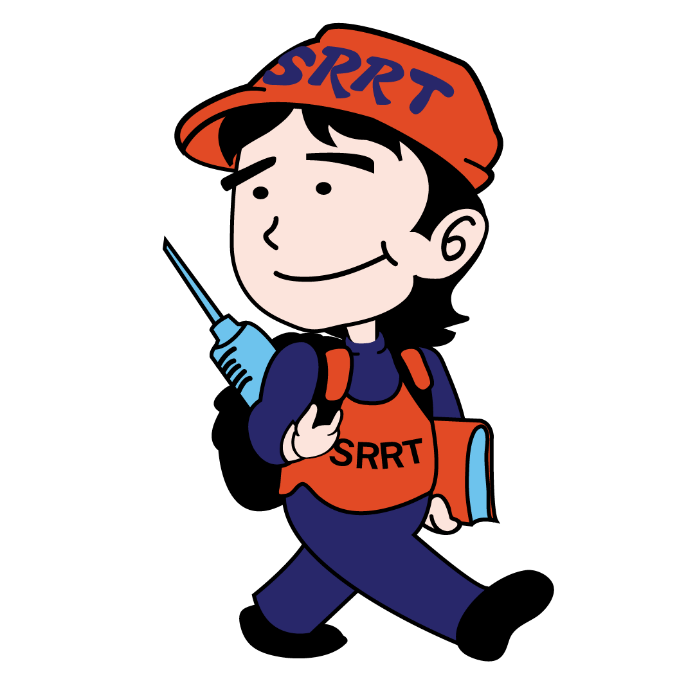 งานระบาดวิทยา และ SRRT
กลุ่มงานควบคุมโรคติดต่อ 
สำนักงานสาธารณสุขจังหวัดเพชรบูรณ์
 แหล่งข้อมูล : Program R 506 ณ 25 มิถุนายน 2564
โรคที่มีอัตราป่วยต่อแสน สูงสุด 5 ลำดับ ปี 2564 (รวม 6 เดือน )
ต่อแสน
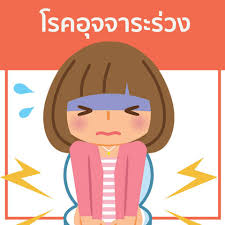 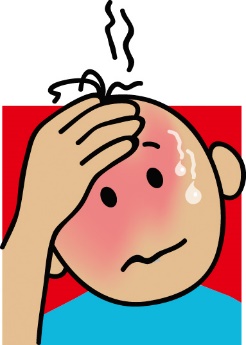 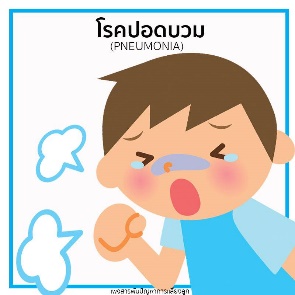 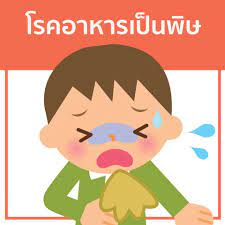 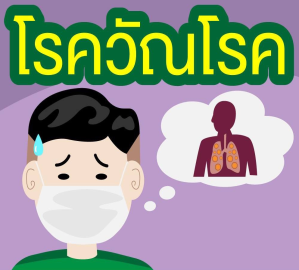 4,401 คน
1,239 คน
1,195 คน
500 คน
357 คน
แหล่งข้อมูล : R506 25 มิ.ย.64
โรคที่มีอัตราป่วยต่อแสน สูงสุด 5 ลำดับ “เดือน เมษายน 2564” (1 – 25 มิ.ย.64)
ต่อแสน
โรคที่มีผู้ป่วยมากการค่ามัธยฐาน เดือน มิถุนายน 2564
“พบโรคที่มีอัตราป่วยเกินค่ามัธยฐาน 1 โรค”
1. โรคชิกุนคุนยา พบ 6 ราย มัธยฐาน = 0
423 คน
แหล่งข้อมูล : R506 25 มิ.ย.64
142 คน
64 คน
16 คน
35 คน
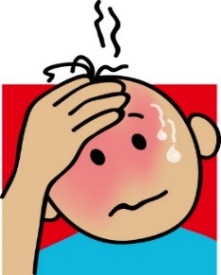 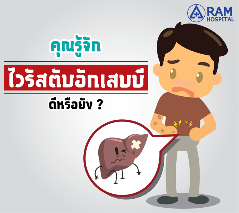 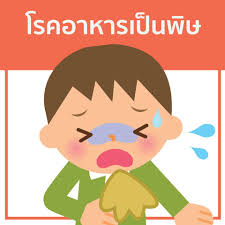 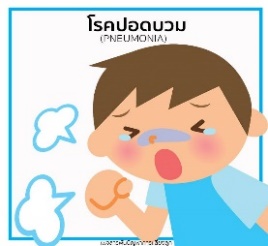 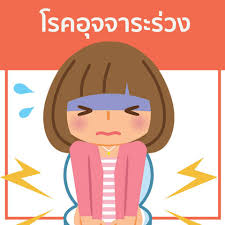 รายละเอียด แยกรายโรคที่มีอัตราป่วยต่อแสนมากที่สุด 5 ลำดับประจำเดือน มิถุนายน 2564แหล่งข้อมูล รง.506 สสจ.เพชรบูรณ์
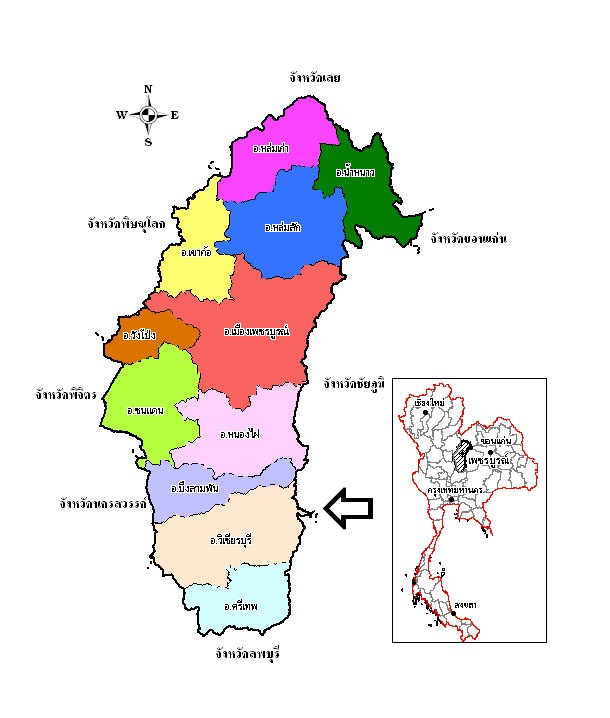 สถานที่
เพศ
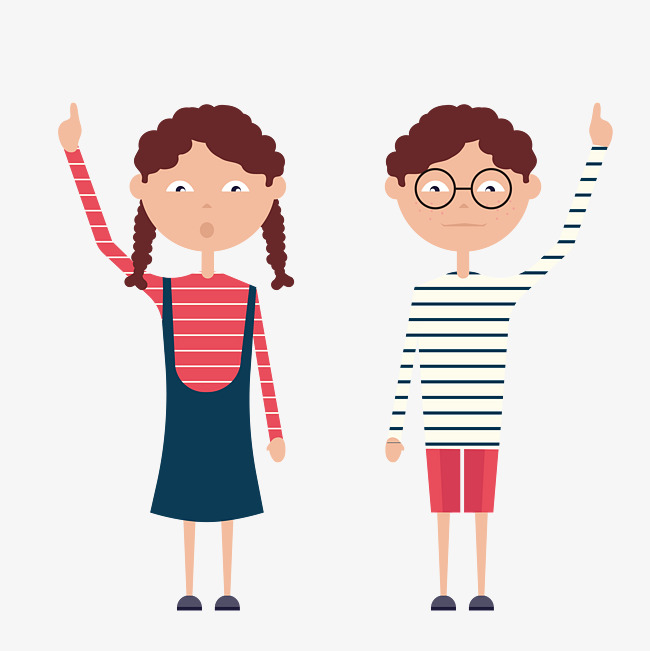 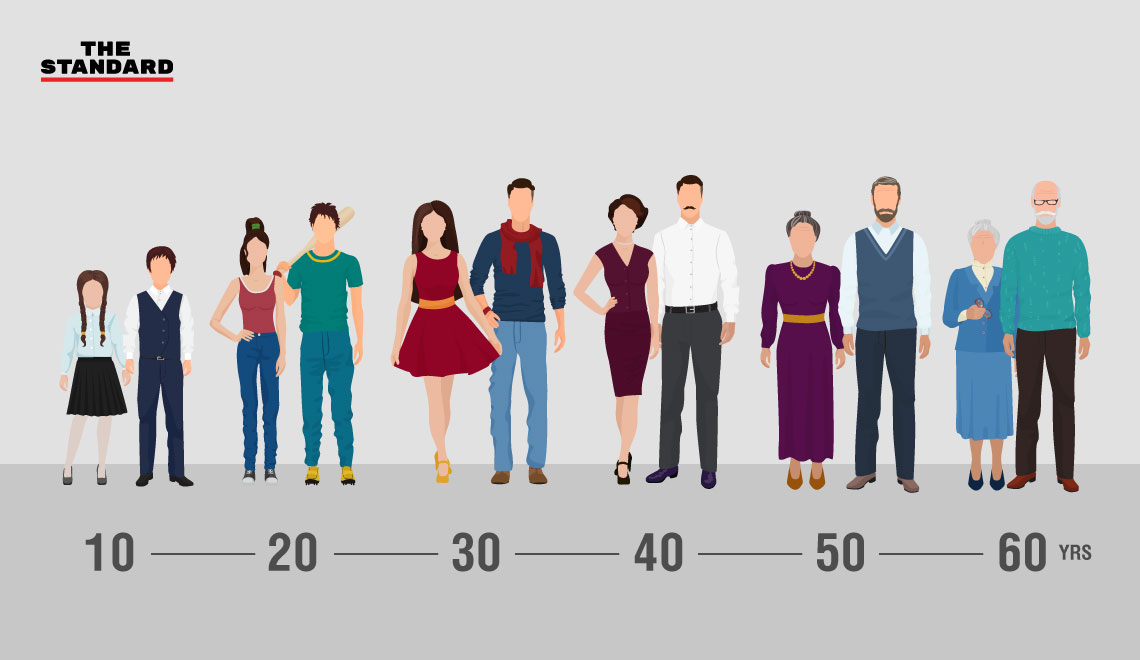 อายุ
ข้อมูล ณ วันที่ 25 มิถุนายน 2564
ลำดับ 1 อุจจาระร่วง (Diarrhea)
สัดส่วนผู้ป่วยแยกเพศ
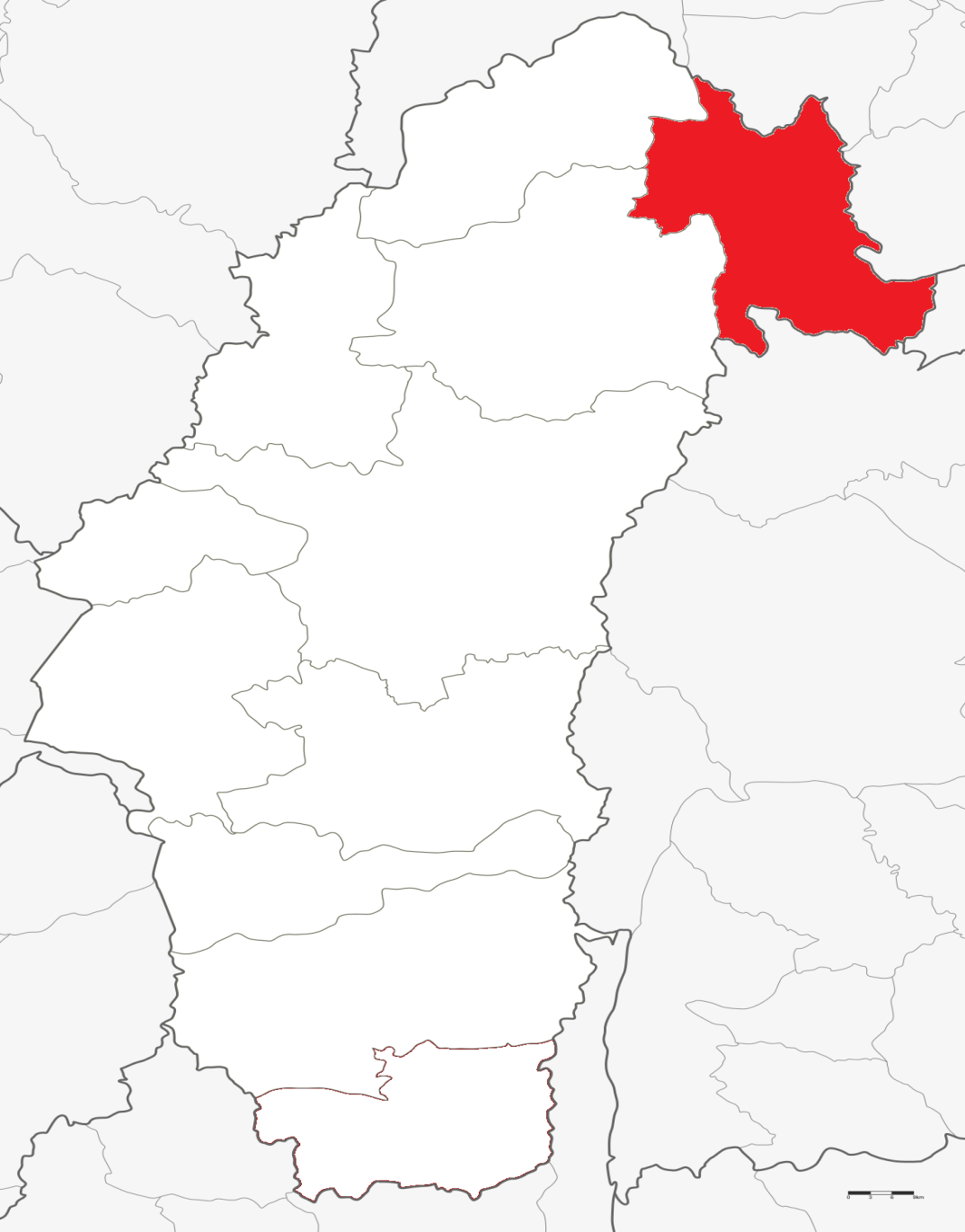 อ.หล่มเก่า
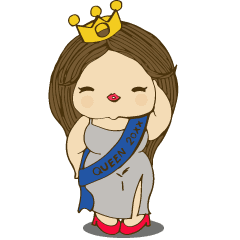 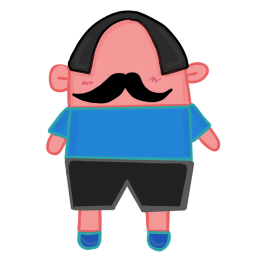 อ.น้ำหนาว
พบผู้ป่วย
หญิง มากกว่า ชาย
1.42 : 1
อ.หล่มสัก
อ.เขาค้อ
248 คน
175 คน
อ.เมือง พช
อ.วังโป่ง
อ.น้ำหนาว
มีอัตราป่วยสูงสุด
93.0/แสน
(17 คน)
อ.ชนแดน
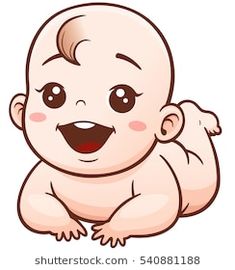 ช่วงอายุที่ป่วยมากที่สุด
: อายุ 0 - 4 ปี
อ.หนองไผ่
อ.บึงสามพัน
อ.วิเชียรบุรี
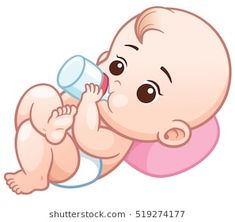 อาชีพที่ป่วยมากที่สุด 
: เด็กในปกครอง 140 ราย
อ.ศรีเทพ
ลำดับ 2 ไข้ไม่ทราบสาเหตุ (Pyrexia)
สัดส่วนผู้ป่วยแยกเพศ
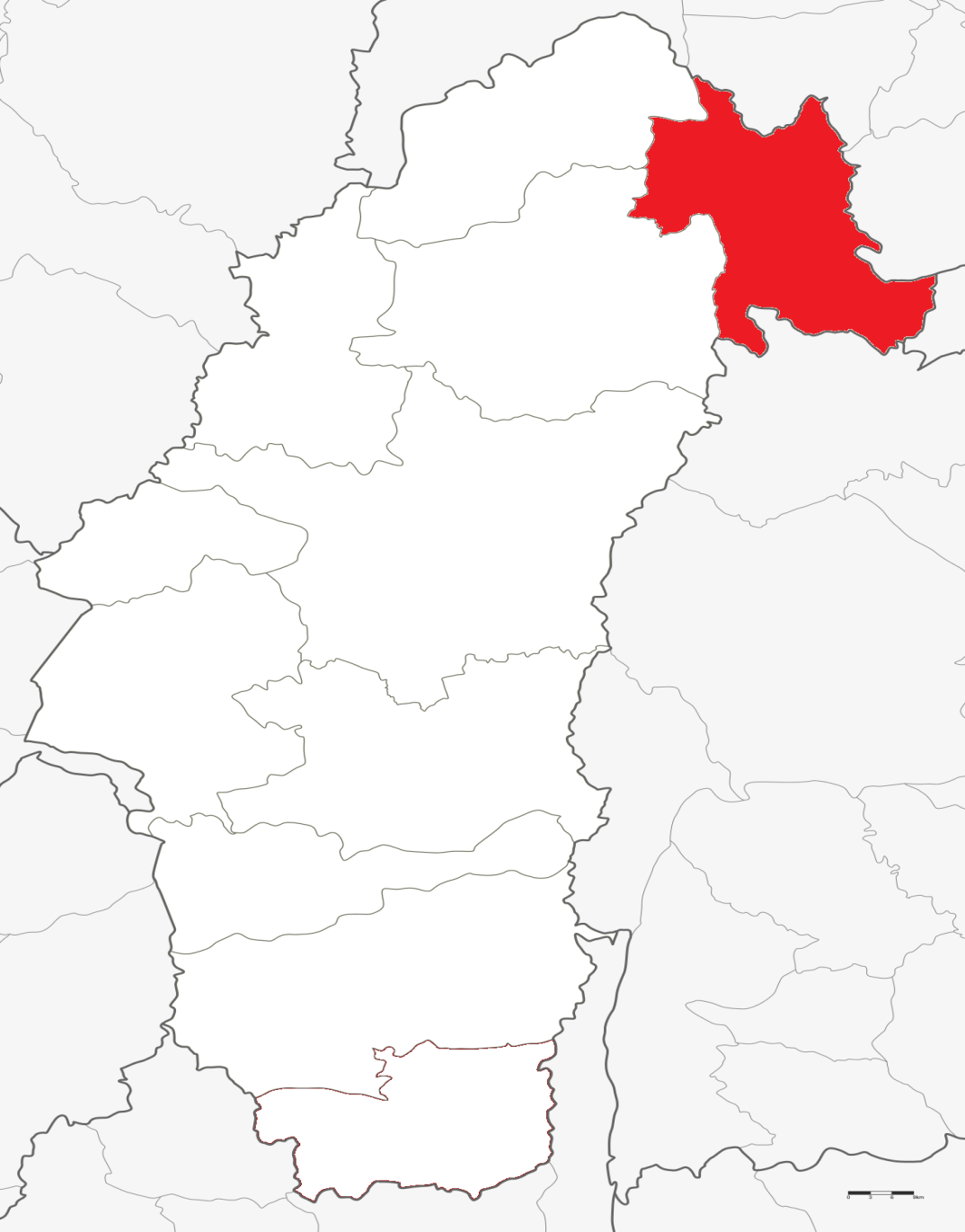 อ.หล่มเก่า
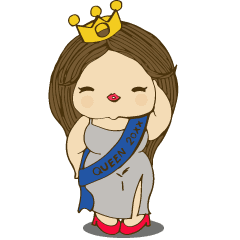 พบผู้ป่วย
ชาย มากกว่า หญิง1.11 : 1
อ.น้ำหนาว
61 คน
อ.หล่มสัก
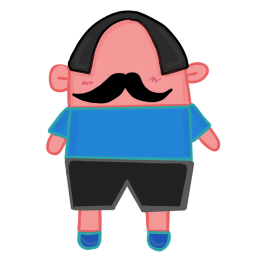 อ.เขาค้อ
81 คน
อ.เมือง พช
อ.วังโป่ง
อ.น้ำหนาว
มีอัตราป่วยสูงสุด
147.7/แสน
(27 ราย)
อ.ชนแดน
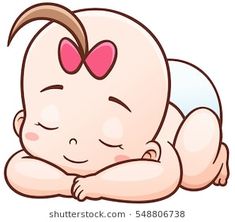 ช่วงอายุที่ป่วยมากที่สุด
: อายุ 0 - 4 ปี
อ.หนองไผ่
อ.บึงสามพัน
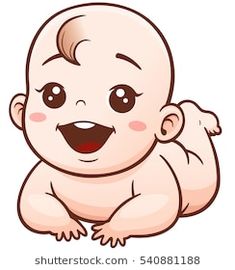 อ.วิเชียรบุรี
อาชีพที่ป่วยมากที่สุด 
: เด็กในปกครอง 41 ราย
อ.ศรีเทพ
ลำดับ 3 ปอดบวม (Pneumonia)
สัดส่วนผู้ป่วยแยกเพศ
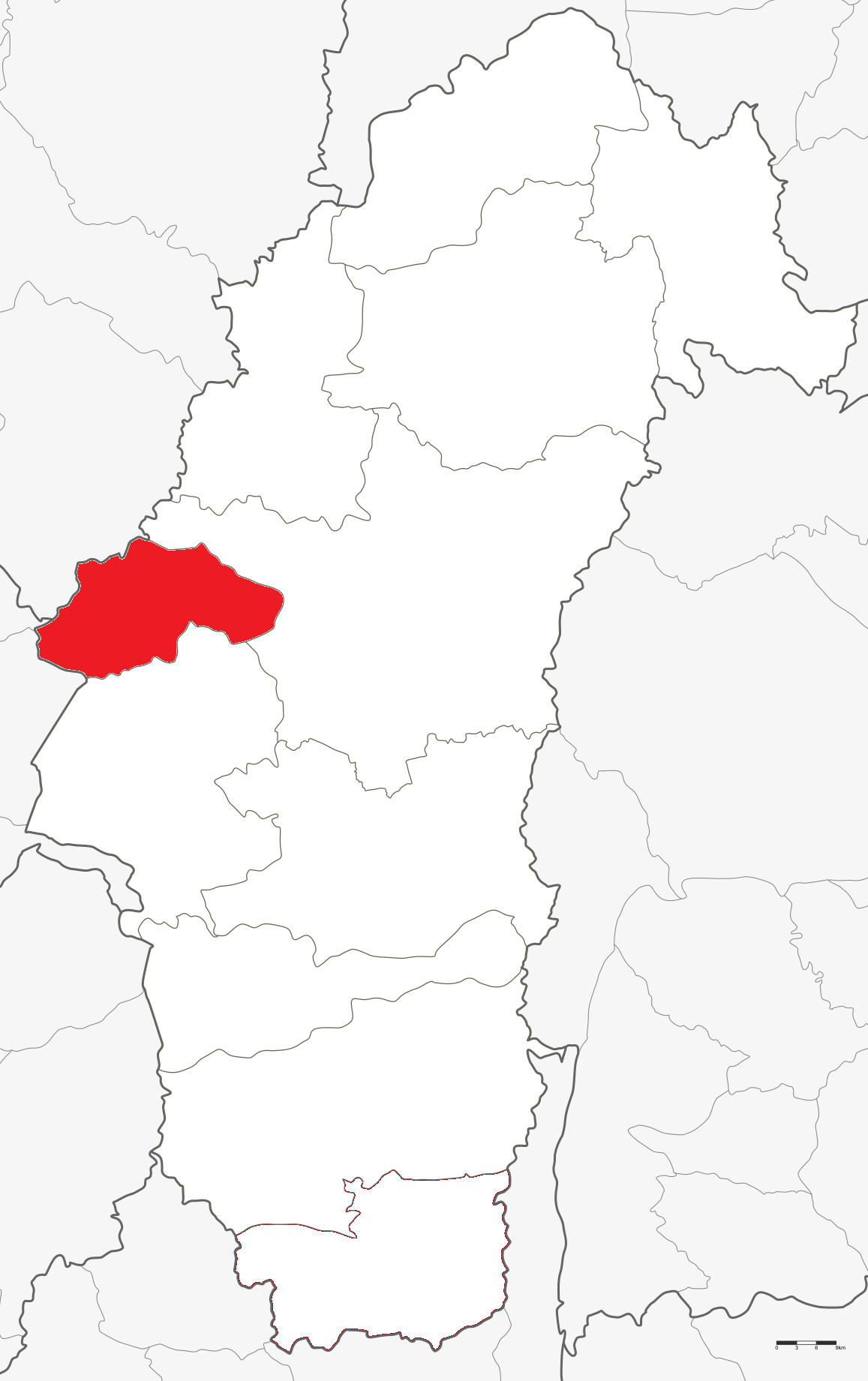 อ.หล่มเก่า
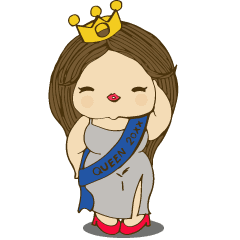 อ.น้ำหนาว
พบผู้ป่วย
ชาย มากกว่า หญิง
1.56 : 1
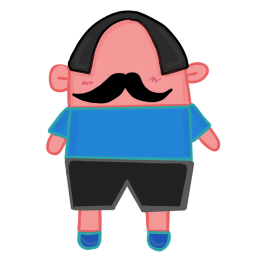 อ.หล่มสัก
25 คน
อ.เขาค้อ
39 คน
อ.วังโป่ง
อ.เมือง พช
อ.วังโป่ง
มีอัตราป่วยสูงสุด
13.4/แสน
(5 ราย)
อ.ชนแดน
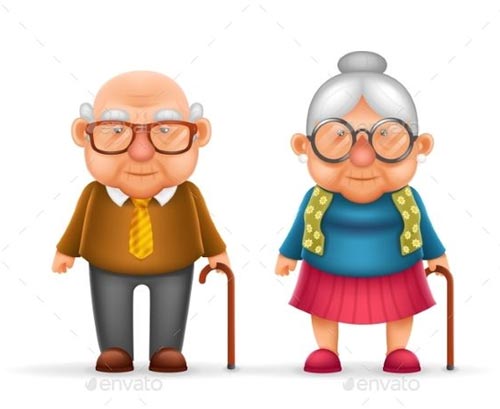 ช่วงอายุที่ป่วยมากที่สุด
: อายุ 65 ปีขึ้นไป
อ.หนองไผ่
อ.บึงสามพัน
อ.วิเชียรบุรี
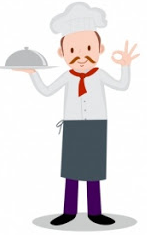 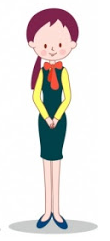 อาชีพที่ป่วยมากที่สุด 
: รับจ้าง 23 ราย
อ.ศรีเทพ
ลำดับ 4 อาหารเป็นพิษ (Food Poisoning)
สัดส่วนผู้ป่วยแยกเพศ
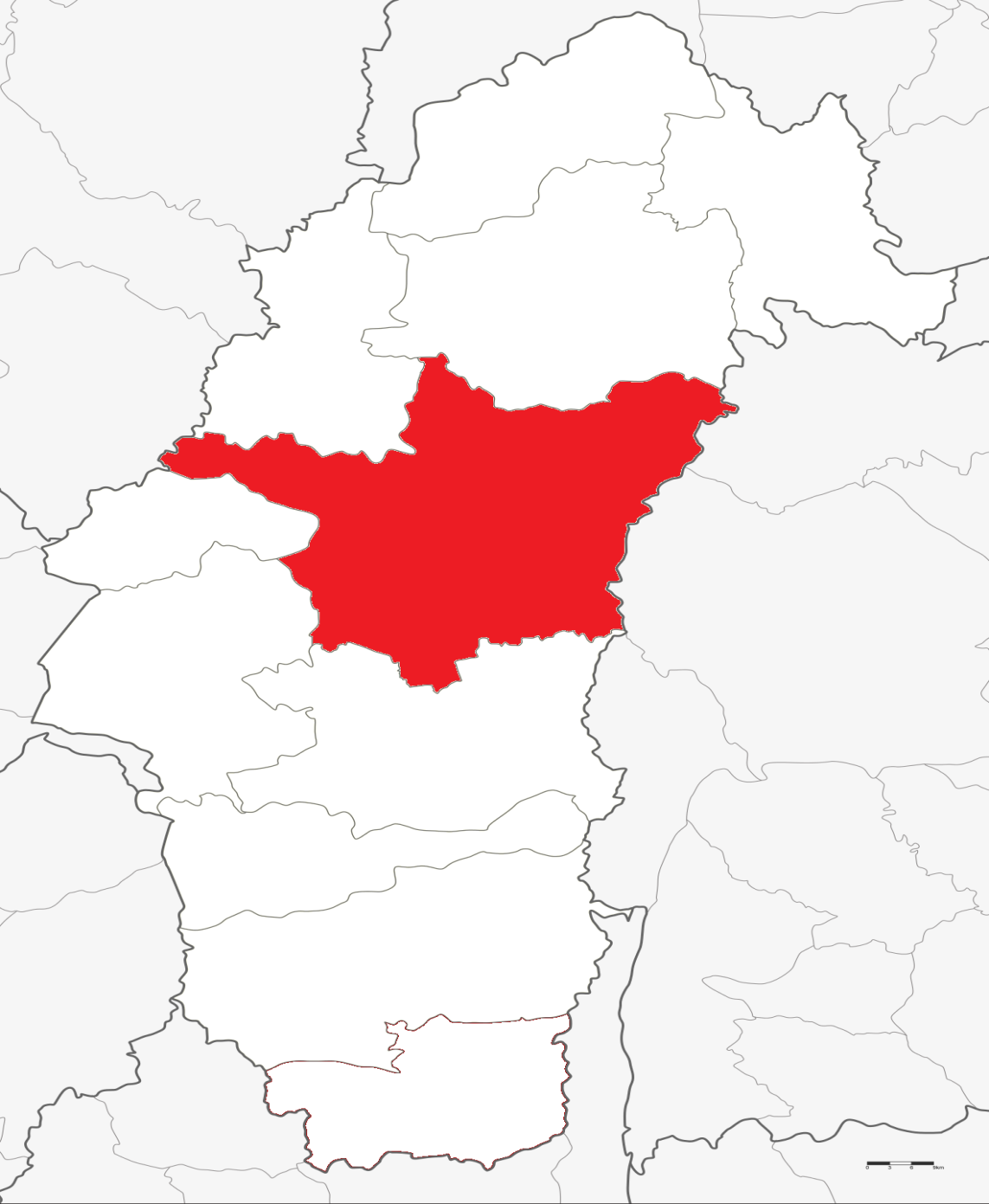 อ.หล่มเก่า
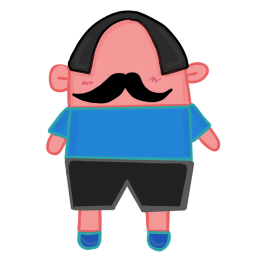 อ.น้ำหนาว
พบผู้ป่วย
หญิง มากกว่า ชาย
 1 : 1
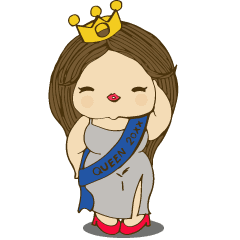 อ.หล่มสัก
10 คน
อ.เขาค้อ
25 คน
อ.เมือง พช
อ.วังโป่ง
อ.เมือง
มีอัตราป่วยสูงสุด
10.45/แสน
(22 ราย)
อ.ชนแดน
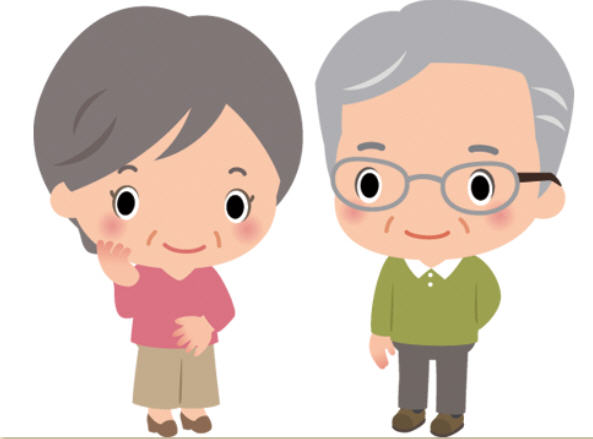 ช่วงอายุที่ป่วยมากที่สุด
: อายุ 0 – 4 ปี
อ.หนองไผ่
อ.บึงสามพัน
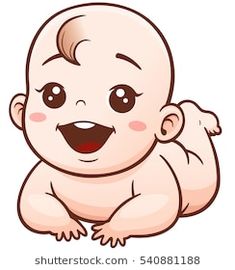 อ.วิเชียรบุรี
อาชีพที่ป่วยมากที่สุด 
: ในปกครอง 15 ราย
อ.ศรีเทพ
ลำดับ 5 ไข้เลือดออก
สัดส่วนผู้ป่วยแยกเพศ
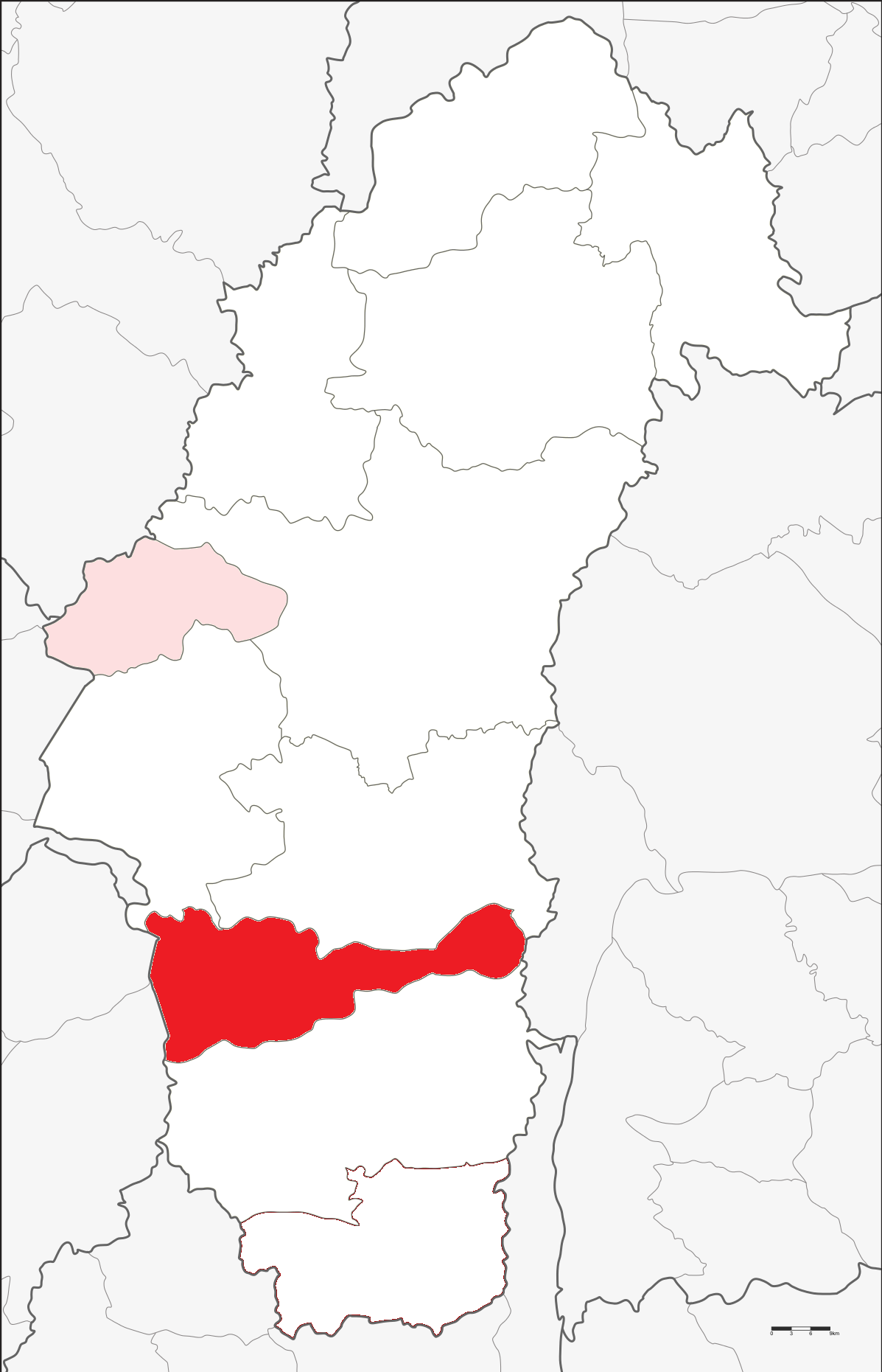 อ.หล่มเก่า
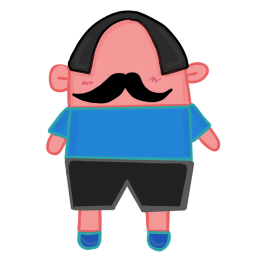 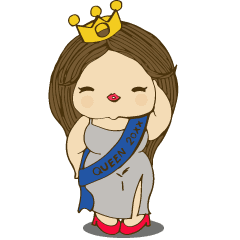 อ.น้ำหนาว
พบผู้ป่วย
ชาย มากกว่า หญิง 1.67 : 1
อ.หล่มสัก
6 คน
อ.เขาค้อ
10 คน
อ.เมือง พช
อ.วังโป่ง
อ.บึงสามพัน
มีอัตราป่วยสูงสุด
8.4 / แสน
(6 ราย)
อ.ชนแดน
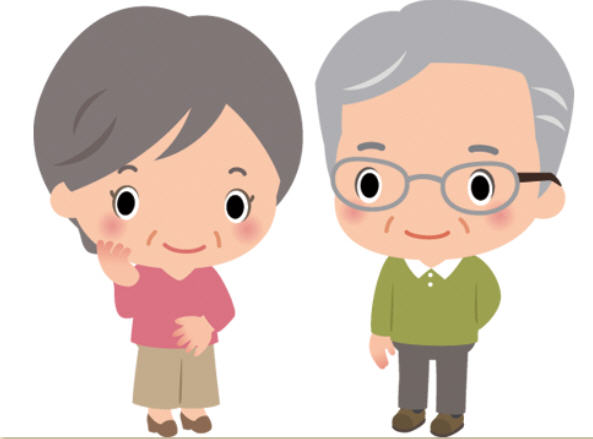 ช่วงอายุที่ป่วยมากที่สุด
: อายุ 0-4 ปี
อ.หนองไผ่
อ.บึงสามพัน
อ.เชียรบุรี
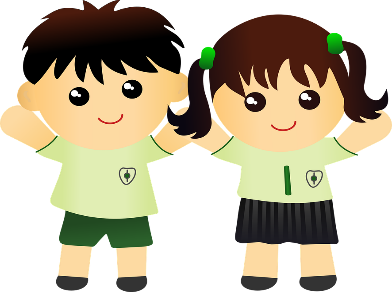 อาชีพที่ป่วยมากที่สุด 
: ในนักเรียน 24 ราย
อ.ศรีเทพ
สถานการณ์โรคไข้เลือดออก ปี 2564
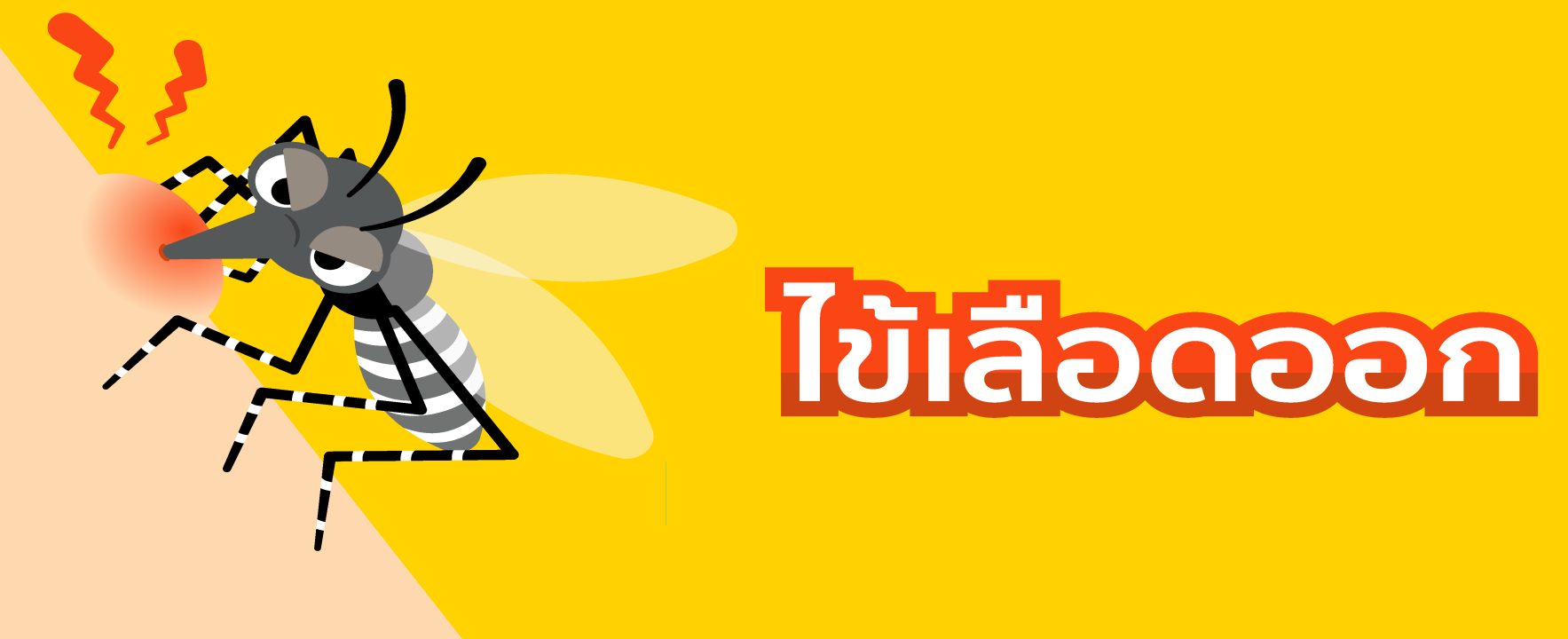 ประจำ เดือน มิถุนายน 2564 
ข้อมูล ณ วันที่ 25 มิถุนายน 2564
สถานการณ์ไข้เลือดอออก ประเทศไทย ณ 25 มิ.ย.2564 (สัปดาห์ที่ 23)
เสียชีวิตสะสม ทั่วประเทศ
              3 ราย
		 ร้อยละป่วยแล้วเสียชีวิต
		 ร้อยละ 0.07
ผู้ป่วยสะสม ทั่วประเทศ 4,218 ราย
อัตราป่วยต่อประชากรแสนคน
6.34 ต่อแสน
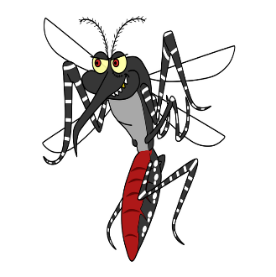 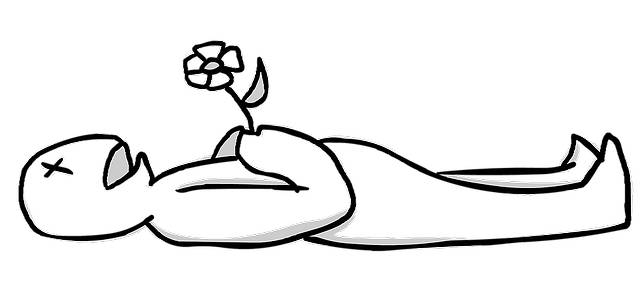 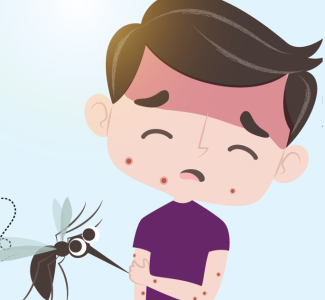 ข้อมูล ณ 25 มิ.ย.64 กองระบาดวิทยา
สถานการณ์ไข้เลือดออกจังหวัดเพชรบูรณ์
กลุ่มอายุที่ป่วยมากที่สุด
            : กลุ่มอายุ 15 – 24 ปี
           อัตราป่วยต่อประชากรแสนคน
6.28 ต่อแสน (422 คน)
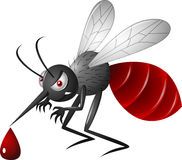 ณ สัปดาห์ที่ 24 ระดับประเทศ
จ.เพชรบูรณ์ อยู่ลำดับที่ 48 ของประเทศ
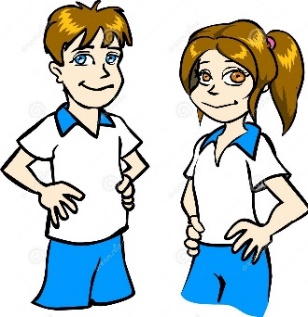 ณ สัปดาห์ที่ 24 ระดับเขตสุขภาพที่ 2 
จังหวัดเพชรบูรณ์ อยู่ลำดับที่ 5 จากทั้งหมด 5 จังหวัด
จังหวัดที่มีอัตราป่วยไข้เลือดออกสะสมต่อประชากรแสนคน สูงสุด 10 ลำดับณ 25 มิ.ย.64
ข้อมูล สัปดาห์ที่ 24
ลำดับ 1
แม่ฮ่องสอน 54.4/แสน
ลำดับ 6
นครปฐม 15.6/แสน
ลำดับ 2
ตาก 16.5/แสน
ลำดับ 7
กรุงเทพ 15.3/แสน
ลำดับ 3
ระนอง 25.4/แสน
ลำดับ 8
ระยอง 14.4/แสน
ลำดับ 4
อุตรดิตถ์ 17.6/แสน
ลำดับ 9
ชุมพร 14.1/แสน
จ.เพชรบูรณ์
อยู่ลำดับที่ 24
3.7 /แสน (37 คน)
ลำดับ 5
น่าน 16.3/แสน
ลำดับ 10
สุโขทัย 12.6/ แสน
ข้อมูล ณ 25 มิ.ย.64กองระบาดวิทยา
สถานการณ์โรคไข้เลือดออก จังหวัดเพชรบูรณ์ณ 25 มิถุนายน 2564 (สัปดาห์ที่ 24)
สถานการณ์ไข้เลือดอออก จังหวัดเพชรบูรณ์ ณ 23 มิ.ย.64
ข้อมูล ณ 23 มิ.ย.64 สสจ.เพชรบูรณ์
เสียชีวิตสะสม ทั้งจังหวัด
พบผู้เสียชีวิต 0 ราย 
		 ร้อยละป่วยแล้วเสียชีวิต
		 ร้อยละ 0.00
ผู้ป่วยสะสม ทั้งจังหวัด 37 ราย 
(เดือนที่ผ่านมา 21 ราย เพิ่มขึ้น 16 ราย)
        อัตราป่วยต่อประชากรแสนคน
3.7 ต่อแสน
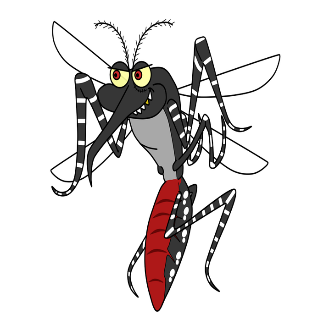 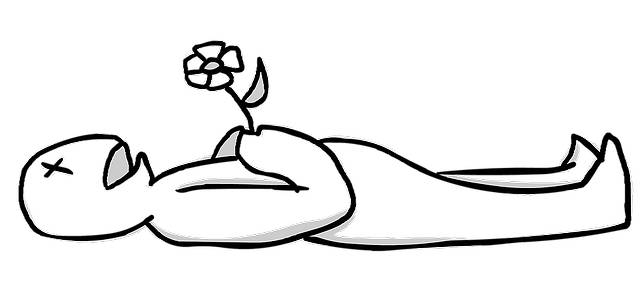 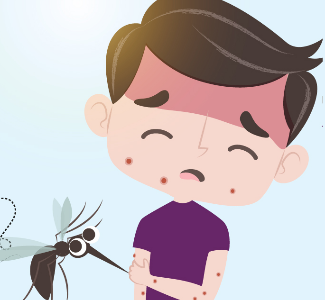 กลุ่มอายุที่ป่วยมากที่สุด
            	: กลุ่มอายุ 0 – 4 ปี
              อัตราป่วยต่อประชากรแสนคน
        12.6 ต่อแสน
อำเภอที่พบผู้ป่วยสูงสุด
ในช่วง 4 สัปดาห์ ที่ผ่านมา
อำเภอบึงสามพัน พบผู้ป่วย 4 ราย
อำเภอเมือง เพชรบูรณ์ พบผู้ป่วย 2 ราย
อำเภอหนองไผ่ พบผู้ป่วย 1 ราย
อำเภอเขาค้อ พบผู้ป่วย 1 ราย
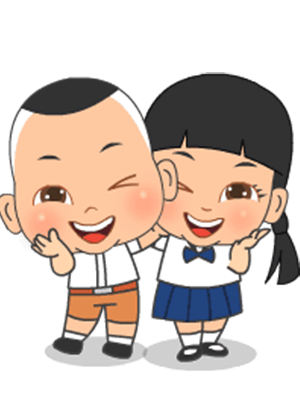 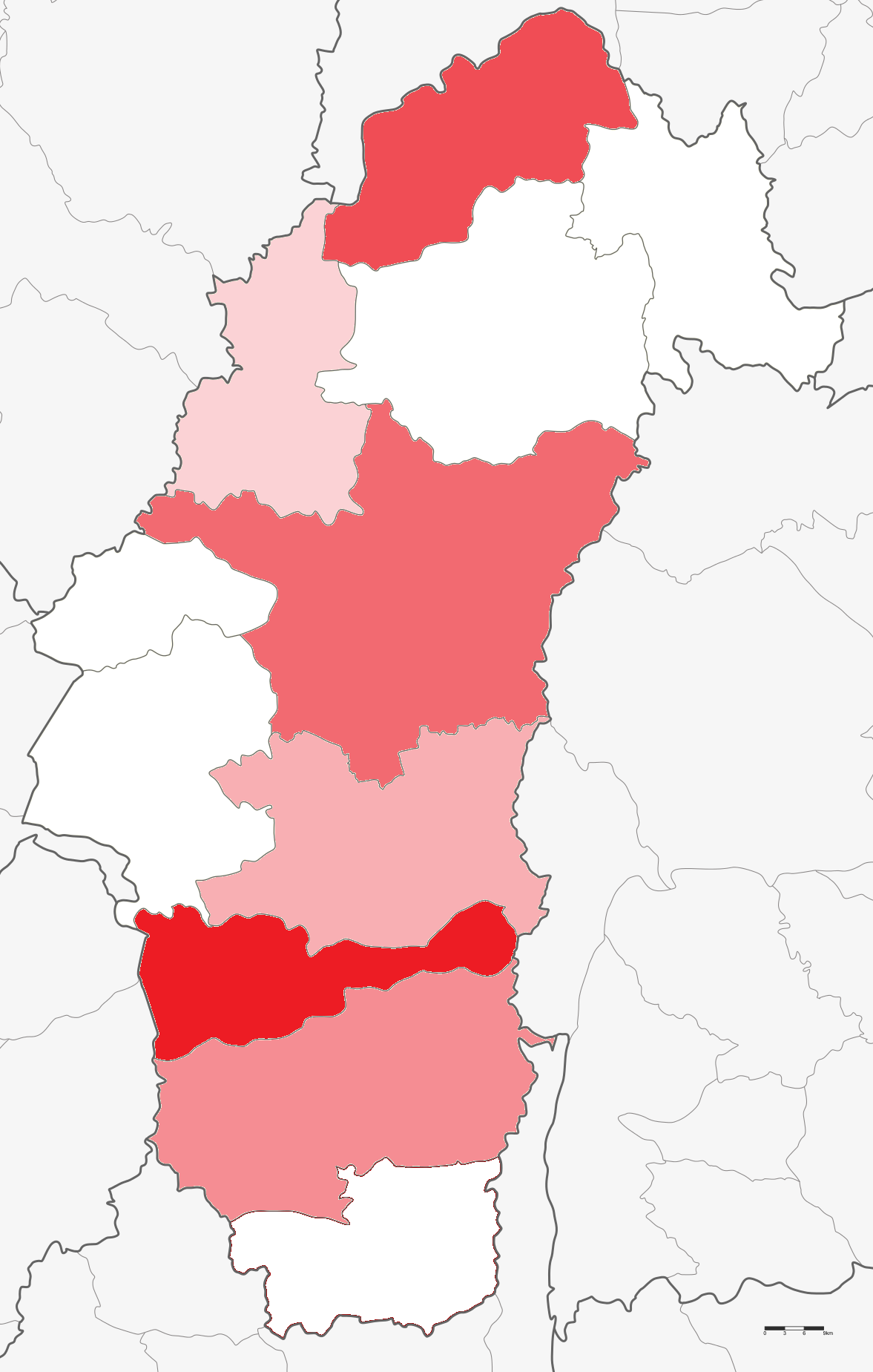 ลำดับ 4 หล่มเก่า4.5 /แสน (3 คน)
3
อำเภอที่มีอัตราป่วยไข้เลือดออกสะสมต่อประชากรแสนคน สูงสุด 11 ลำดับณ 25 มิ.ย.64(Week 24)
ลำดับ 6 เขาค้อ
2.6 /แสน (1 คน)
0
1
1
ลำดับ 7 หล่มสัก0.6 /แสน (1 คน)
10 คน
0
ลำดับ 2 หนองไผ่  6.2/ แสน (7 คน)
0
ลำดับ 3 เมือง พช 4.7 /แสน (10 คน)
7 คน
11 คน
ลำดับ 5 วิเชียรบุรี3.0 /แสน (4 คน)
ลำดับ 1 บึงสามพัน 15.3 / แสน (11 คน)
4 คน
0
ข้อมูล ณ 23 มิ.ย.64 สสจ.เพชรบูรณ์
สถานการณ์โรค COVID-19จังหวัดเพชรบูรณ์
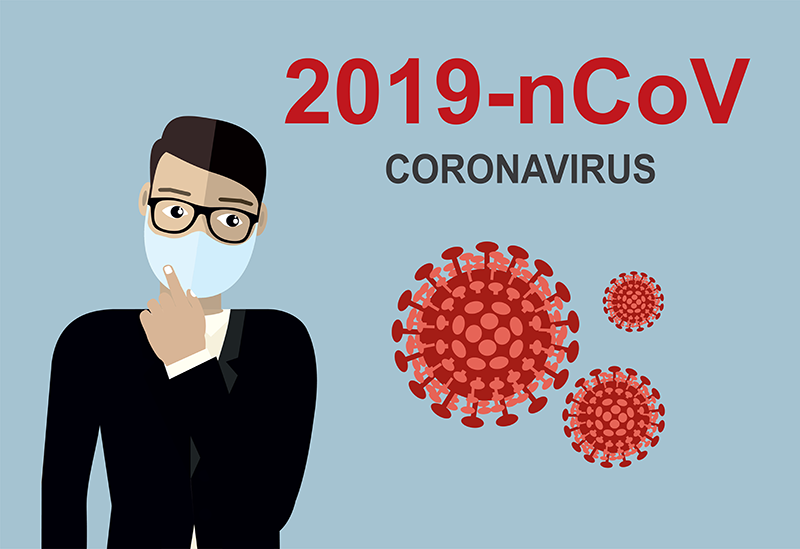 วันอังคาร ที่ 29 มิถุนายน 2564
สถานการณ์ COVID-19 ณ 29 มิ.ย.64
สถานการณ์ประเทศไทย
สถานการณ์ทั่วโลก
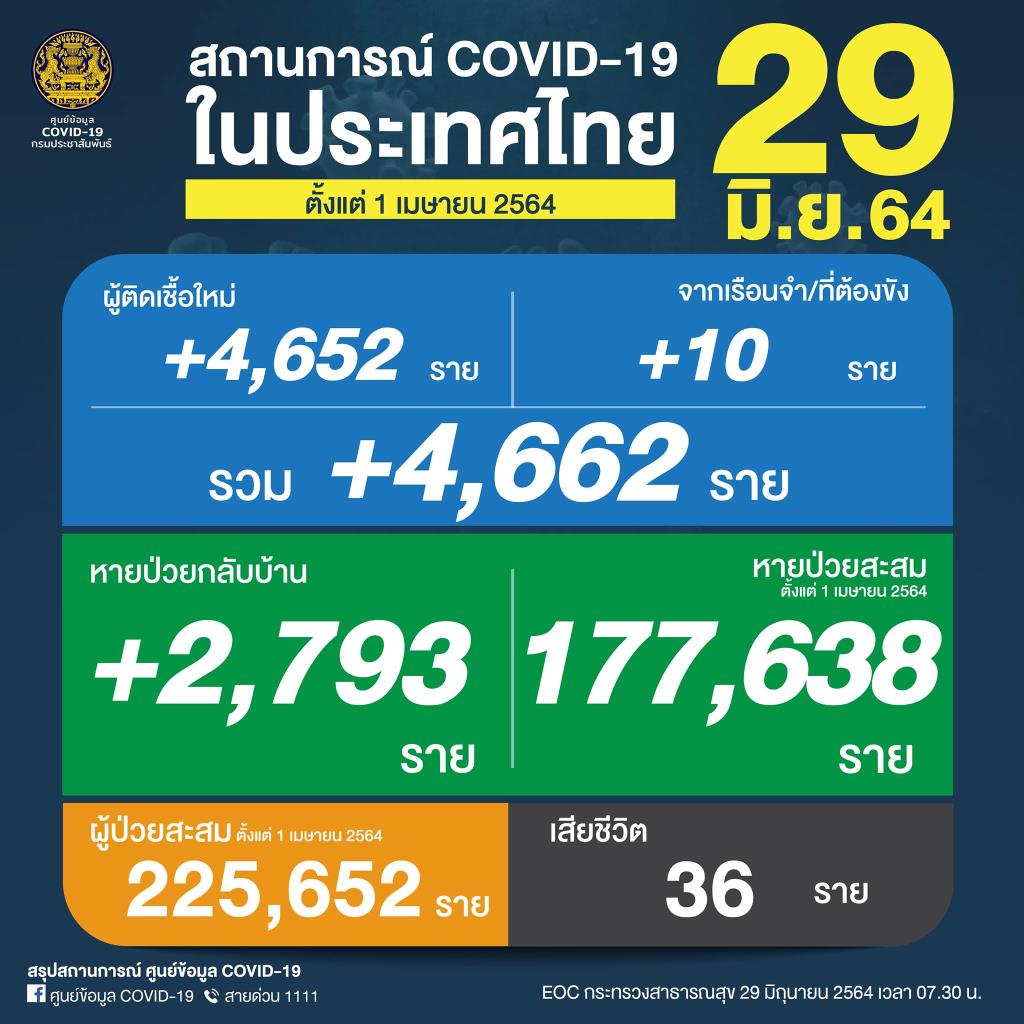 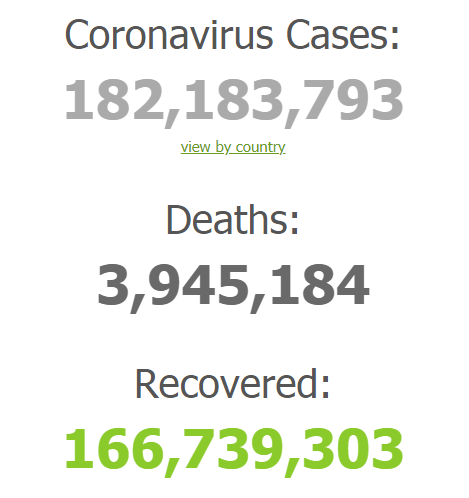 สะสม 1,970 ราย
สถานการณ์โรคติดเชื้อ COVID-19 ปี พ.ศ. 2564 จ.เพชรบูรณ์
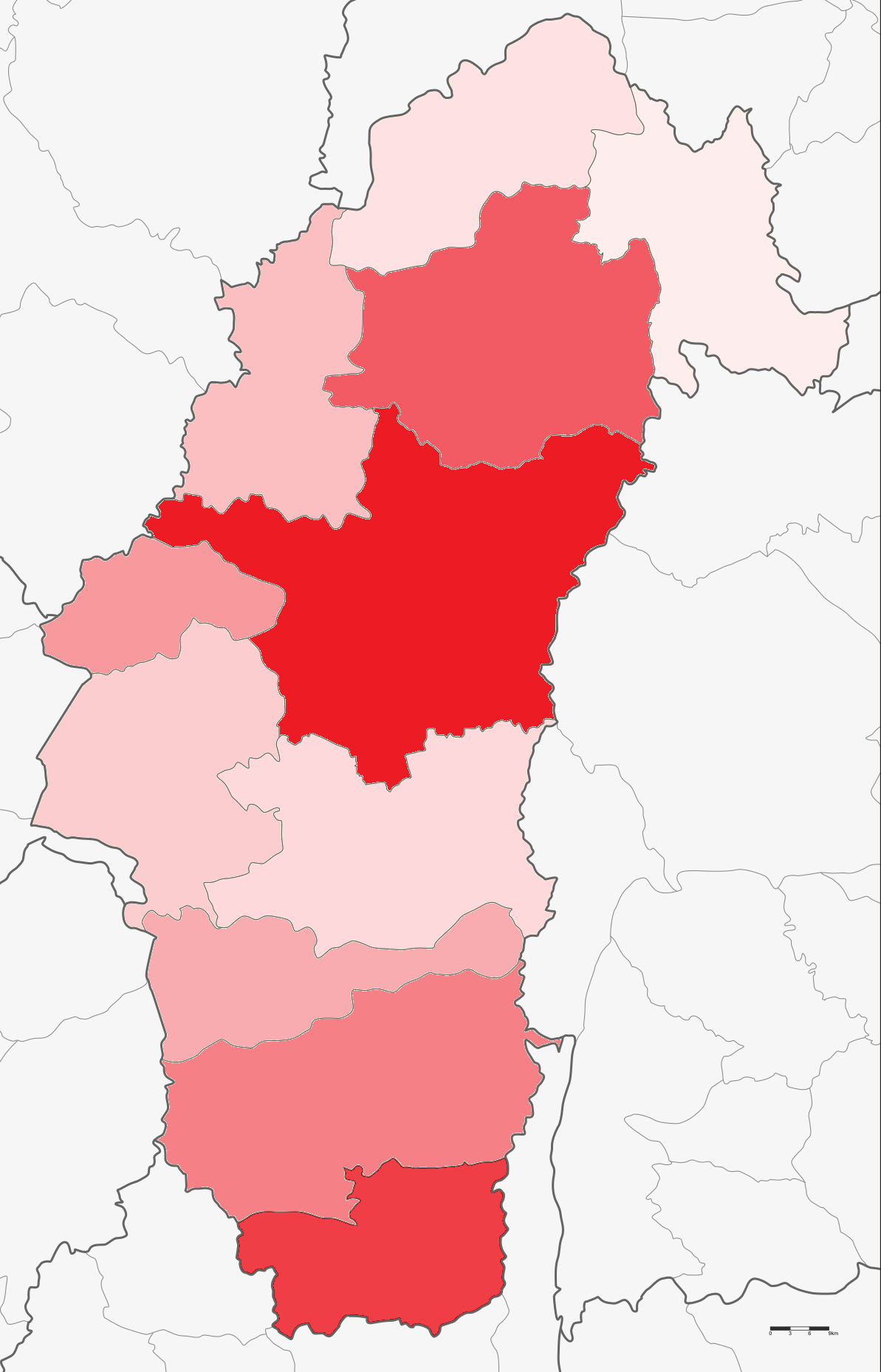 หล่มเก่า
 14 ราย
ผู้ติดเชื้อ COVID–19 จังหวัดเพชรบูรณ์
ข้อมูล ณ 29 มิ.ย.64
    ผู้ป่วยสะสม 	 :   	262  	ราย 
    ผู้เสียชีวิตสะสม 	 :   	 4  	ราย
น้ำหนาว
4 ราย
หล่มสัก
 32 ราย
เขาค้อ
12 ราย
เมือง พช
65 ราย ตาย 
ป่วย 63 ตาย 2
วังโป่ง 15 ราย
ป่วย 14 ตาย 1
ชนแดน
 16 ราย
เฝ้าระวังผู้ป่วย ผู้สงสัย ติดเชื้อ COVID-19 ในสถานบริการ
ระหว่าวันที่ 1 เม.ย. – 29 มิ.ย.64
พบผู้ป่วยเข้าได้นิยาม PUI จำนวน  6,117	ราย
	ส่งตรวจยืนยันเชื้อ 		   6,117		ราย
	ไม่พบเชื้อ 		   5,855		ราย
	พบเชื้อ			     262		ราย
หนองไผ่
 8 ราย
ทับคล้อ พิจิตร
2 ราย
บึงสามพัน 12 ราย
ตาย 1 คน
วิเชียรฯ
39 ราย
ศรีเทพ
 43 ราย
แหล่งข้อมูล : SAT สสจ.เพชรบูรณ์
จำนวนผู้ติดเชื้อ COVID-19 Cluster 464 จังหวัดเพชรบูรณ์ แยกตามวันที่พบผู้ป่วย (1 เม.ย. – 29 มิ.ย.64)
ระลอก 3 
Cluster 464
Cluster กลับบ้าน
ระลอก 1 
Cluster 464
ระลอก 2 
Cluster 464
ผู้ป่วย Index Case Cluster 464 จังหวัดเพชรบูรณ์ พบ 6 เม.ย.64 
วันที่ 24 เม.ย.64 และ 26 มิ.ย.64 พบผู้ป่วยสูงสุด จำนวน 11 ราย
แหล่งข้อมูล : SAT สสจ.เพชรบูรณ์
ข้อมูลทางระบาดวิทยา ของผู้ติดเชื้อโควิด-19 จังวัดเพชรบูรณ์
ผู้ติดเชื้อ จ.เพชรบูรณ์
 ณ 29 มิ.ย.64
ติดเชื้อ 262 ราย (ตาย 4 ราย)
ข้อมูลด้านอายุ
อายุน้อยที่สุด	8     เดือน
อายุมากที่สุด   86    ปี
อายุเฉลี่ย Median 34 ปี
ข้อมูลด้านอาชีพ
เด็กในปกครอง	    18	คน
นักเรียน	    27	คน
นักศึกษา	    13	คน
รับจ้าง/เกษตร	    155	คน
ราชการ/ทหาร	      8	คน
งานบ้าน/สูงอายุ     28    คน
ค้าขาย/ธุรกิจ	       6   คน
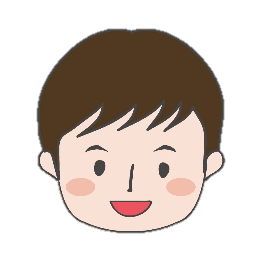 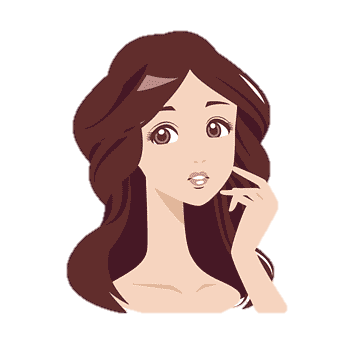 ช 114 คน
ญ 148 คน
เพศชาย น้อยกว่า เพศหญิง
สัดสวน  
1  :  1.29
อัตราป่วยโรคติดเชื้อโควิด-19 แยกรายอำเภอ จ.เพชรบูรณ์
ลำดับ 1 ศรีเทพ
43 คน 60.8/แสน
ลำดับ 7 หล่มเก่า
14 คน 20.9/แสน
อัตราป่วย ต่อ แสนประชากร
ทั่วโลก 		2,295 	ต่อแสน
ประเทศไทย	326.6	ต่อแสน
เพชรบูรณ์	 26.2	ต่อแสน
7
ลำดับ 2 วังโป่ง
15 คน 40.2/แสน
6
ลำดับ 8 หล่มสัก
32 คน 20.3/แสน
8
3
ลำดับ 3 เขาค้อ
12 คน 31.4/แสน
2
ลำดับ 9 ชนแดน
16 คน 20.0/แสน
4
ร้อยละของป่วยตาย
ทั่วโลก 		ร้อยละ 	2.17
ประเทศไทย	ร้อยละ	0.87
เพชรบูรณ์	 ร้อยละ	1.52
ลำดับ 4 เมือง พช
65 คน 30.9/แสน
9
11
ลำดับ 10 บึงสามพัน
12 คน 16.7/แสน
ลำดับ 5 วิเชียรฯ
39 คน 29.9/แสน
10
5
ลำดับ 11 หนองไผ่
8 คน 7.1/แสน
ลำดับ 6 น้ำหนาว
4 คน 21.9/แสน
1
รายละเอียดผู้เสียชีวิต จากการติดเชื้อCOVID-19 เพชรบูรณ์
ผู้เสียชีวิต รายที่ 1 ต.ท่าพล อ.เมือง
ผู้เสียชีวิต    : ชายไทย   อายุ  : 85 ปี
ที่อยู่  	  : หมู่ 7 ต.ท่าพล อ.เมือง
ประวัติการเจ็บป่วย 	 : DM HT  ไขมันสูง 
ประวัติเสี่ยงการติดเชื้อ : ผู้ป่วย มีประวัติการมาจาก		         พื้นที่ระบาด จ.สมุทรปราการ
วันเริ่มป่วย	:   19 เม.ย.64
วันพบผู้ป่วย	:   21 เม.ย.64
วันเสียชีวิต	:   10 พ.ค.64
ผู้เสียชีวิต รายที่ 2 ต.ป่าเลา อ.เมือง
ผู้เสียชีวิต 	: ชายไทย    อายุ      :    82   ปี
ที่อยู่	: หมู่ 5 ต.ป่าเลา อ.เมือง
ประวัติการเจ็บป่วย  : HT เก๊าท์ ไตวายเรื้อรัง
ประวัติเสี่ยงการติดเชื้อ : ติดเชื้อจากภรรยา			   และ บุตรสาว
วันเริ่มป่วย	:   29 เม.ย.64
วันพบผู้ป่วย	:   30 เม.ย.64
วันเสียชีวิต	:   19 พ.ค.64
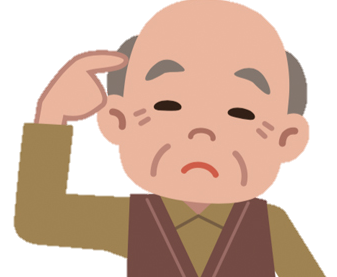 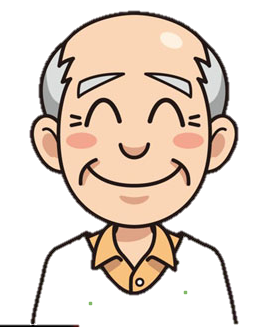 รายละเอียดผู้เสียชีวิต จากการติดเชื้อCOVID-19 เพชรบูรณ์
ผู้เสียชีวิต รายที่ 3 ต.ศรีมงคล ต.บึงสามพัน
ผู้เสียชีวิต    : ชายไทย   อายุ  : 86 ปี
ที่อยู่          : หมู่ 9 ต.ศรีมงคล อ.บึงสามพัน 
ประวัติการเจ็บป่วย 	 :  HT , Hypothyroid 
ประวัติเสี่ยงการติดเชื้อ : ติดจากบุตรหลานที่			  มาเยี่ยมวันสงกรานต์
วันเริ่มป่วย	:   12 พ.ค.64
วันพบผู้ป่วย	:   13 พ.ค.64
วันเสียชีวิต	:   27 พ.ค.64
ผู้เสียชีวิต รายที่ 4 ต.วังหิน อ.วังโป่ง
ผู้เสียชีวิต    : หญิงไทย   อายุ  : 60 ปี
ที่อยู่          : หมู่ 7 ต.วังหิน อ.วังโป่ง
ประวัติการเจ็บป่วย  : เบาหวานและความดันโลหิตสูง 
ประวัติเสี่ยงการติดเชื้อ : ญาติเดินทางมาจาก กทม
วันเริ่มป่วย	:   29 เม.ย.64
วันพบผู้ป่วย	:   2 พ.ค.64
วันเสียชีวิต	:   17 มิ.ย.64
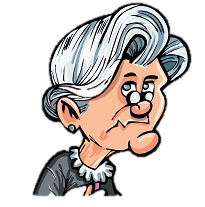 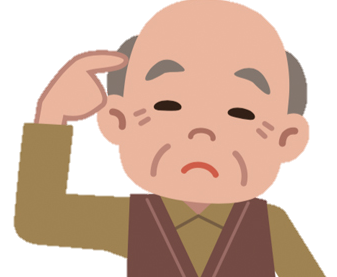 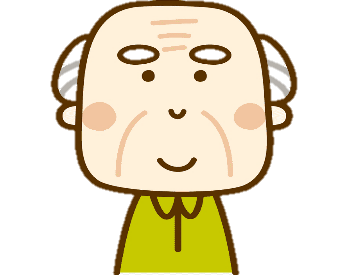 ที่ต้องเฝ้าระวังเป็นพิเศษ เดือน มิถุนายน 2564
Event
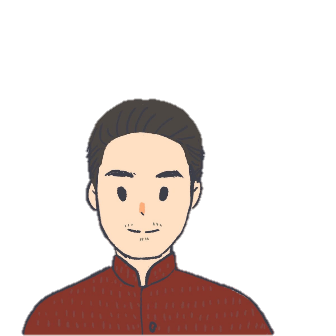 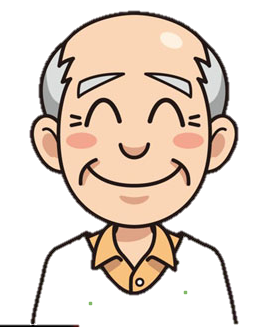 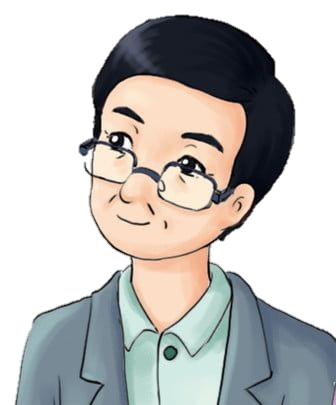 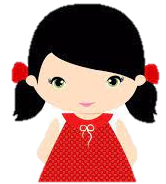 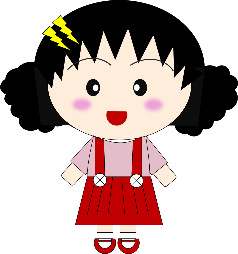 Index Case
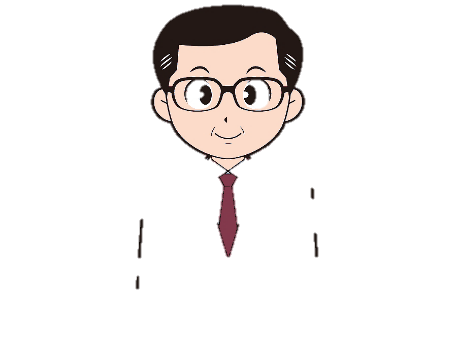 ชาย 40 ปี
หญิง 2 ปี
หญิง 8 ปี
ชาย 67 ปี
ชาย 41 ปี
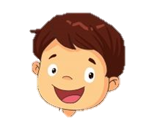 ชาย 43 ปี
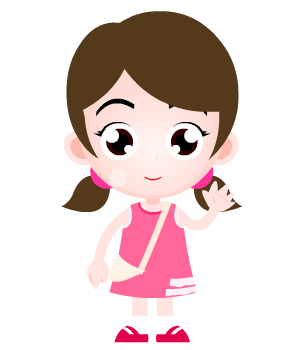 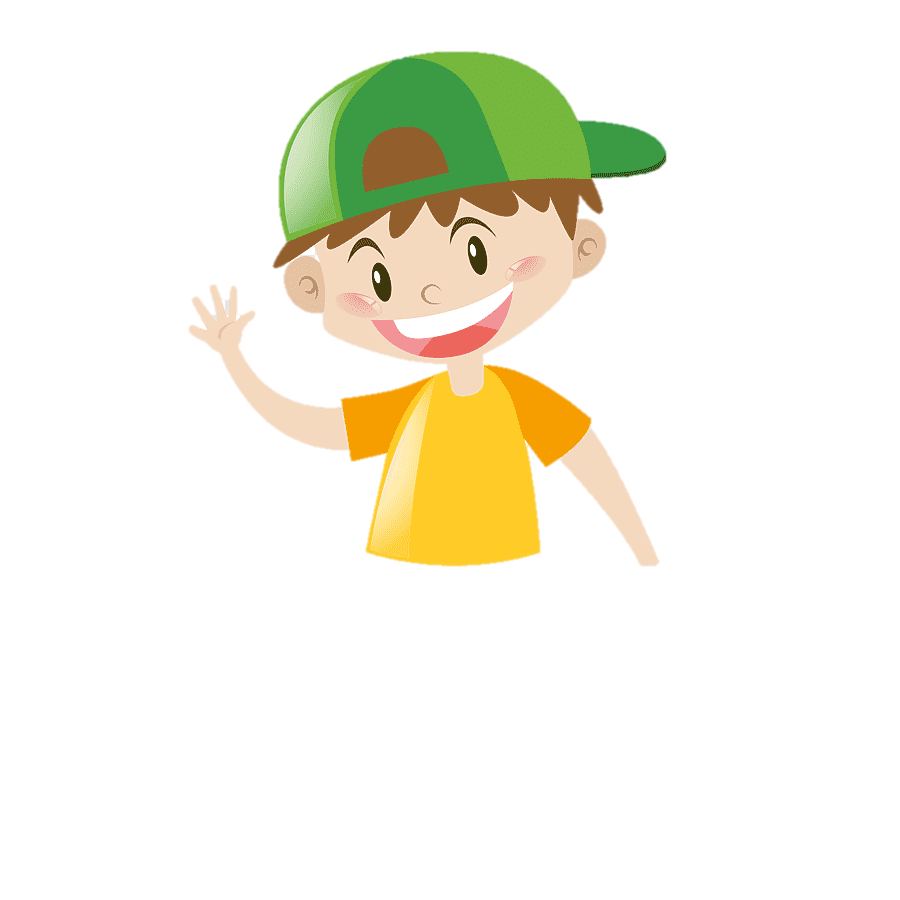 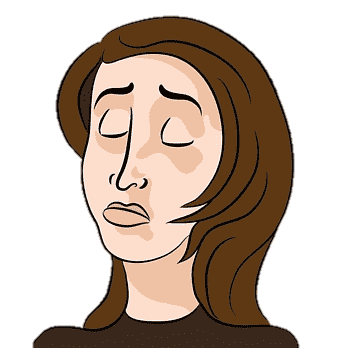 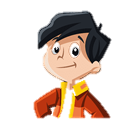 ชาย 14 ปี
ชาย 14 ปี
ชาย 10 ปี
หญิง 40ปี
หญิง 7 ปี
Event 1 ม.11 ต.ท่าโรง อ.วิเชียรบุรี สาเหตุ จากมีญาติจาก กทม.กลับมาเยี่ยมบ้าน
ที่ต้องเฝ้าระวังเป็นพิเศษ เดือน มิถุนายน 2564
Event
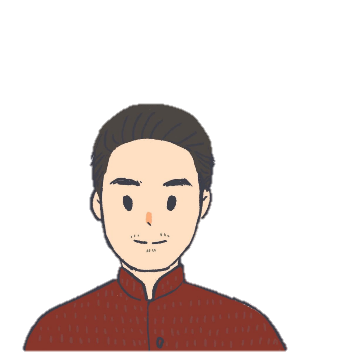 Index Case
สามีชาวไทย 
37 ปี
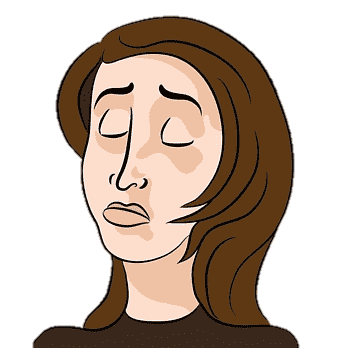 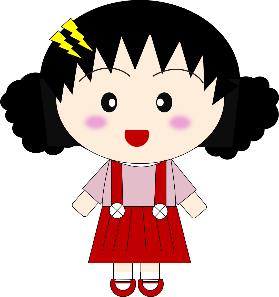 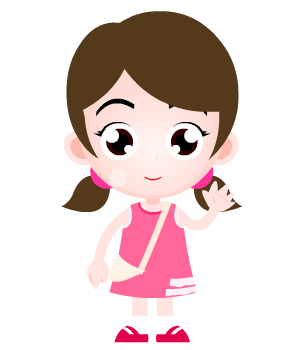 หญิงชาวลาว
27 ปี
เด็กหญิง ชาวลาว
2 ปี
เด็กหญิง ชาวลาว
6 ปี
Event 2 ม.6 ต.ลาดแค อ.ชนแดน สาเหตุ ติดเชื้อจากไซด์งานก่อสร้างที่ชลบุรี เดินทางกลับบ้าน
ที่ต้องเฝ้าระวังเป็นพิเศษ เดือน มิถุนายน 2564
Event
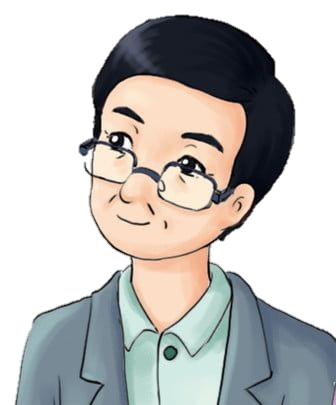 Index Case
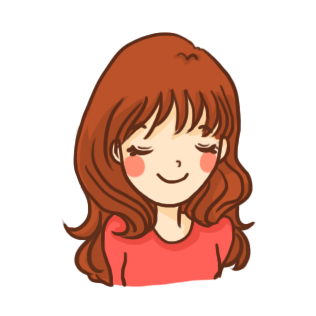 สามี
ชาย 31 ปี
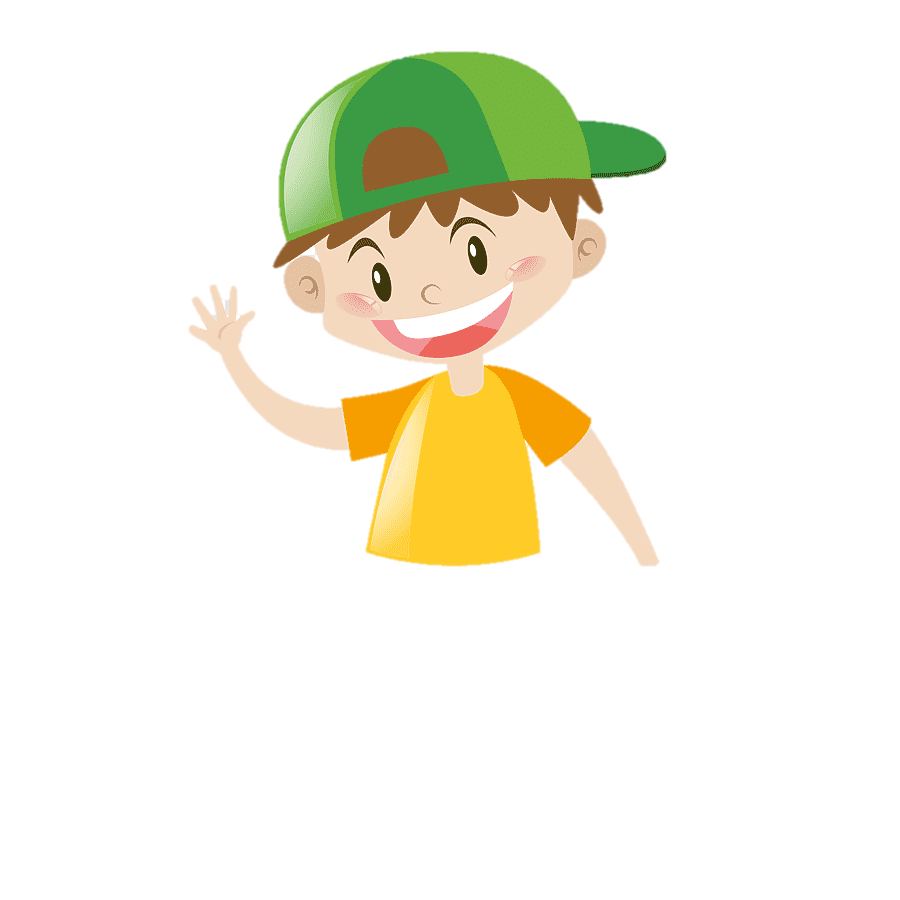 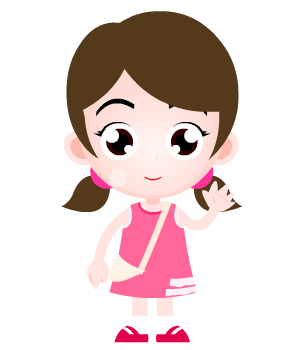 ลูกชาย
1 ปี
ภรรยา
หญิง 32 ปี
ลูกสาว
8 ปี
Event 3 ม.11 ต.เข็กน้อย อ.เขาค้อ สาเหตุ ติดแม่กลับมาจาก สำเพ็ง กทม
ที่ต้องเฝ้าระวังเป็นพิเศษ เดือน มิถุนายน 2564
Event
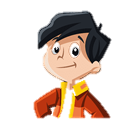 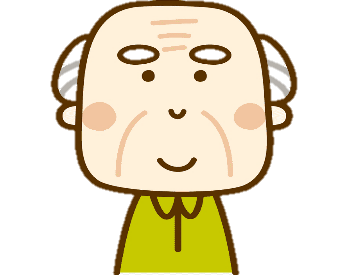 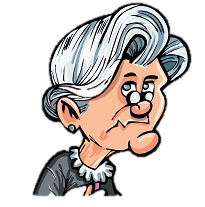 Index Case
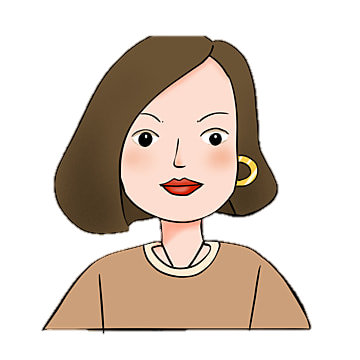 ชาย 72 ปี
เด็กชาย 7 ปี
หญิง 74 ปี
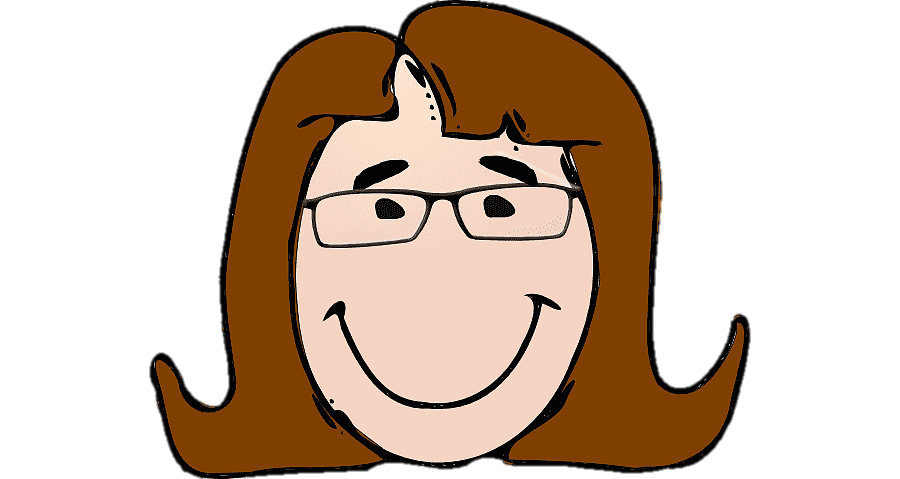 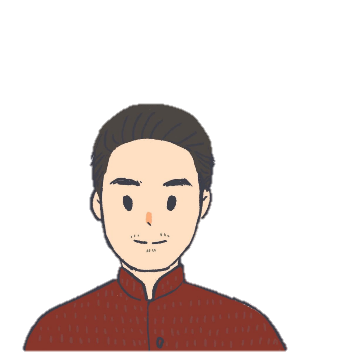 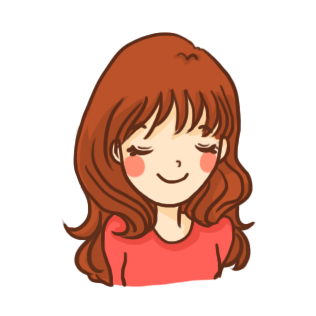 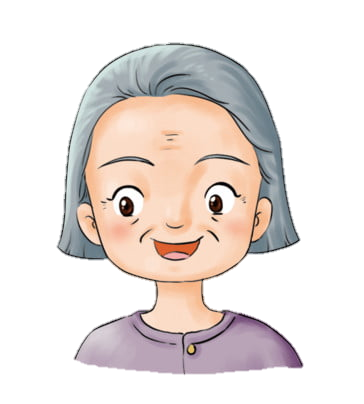 หญิง 40 ปี
หญิง 40 ปี
หญิง 61 ปี
ชาย 37 ปี
หญิง 19 ปี
Event 3 ม.6 ต.ตาดกลอย อ.หล่มเก่า  สาเหตุ แม่ค้าขายของ Online แต่ไปรับของ จาก กทม.
สาเหตุการแพร่ ระบาดของผู้ติดเชื้อ COVID-19 จังหวัดเพชรบูรณ์ระหว่าง 1 - 29 มิถุนายน 2564
ปัญหาที่พบจากการสอบสวนโรค
ผู้ติดเชื้อส่วนใหญ่ติดเชื้อแล้วกลับเข้ามา ในจังหวัดเพชรบูรณ์ เมื่อกลับเข้ามาในจังหวัดเพชรบูรณ์ ไม่แจ้ง/ปกปิดข้อมูล ต่อเจ้าหน้าที่ หรือ อสม.ที่ดูแล
ผู้ติดเชื้อบางรายทราบว่าตนติดเชื้อCOVID-19 แต่ปกปิด ว่าตนติดเชื้อ เมื่อไปรับบริการรักษาอาการป่วย แล้ว “ไม่บอกประวัติว่าตนมีความเสี่ยงแพร่กระจายเชื้อ”
ไม่มีการกักตัวครบ 14 วัน กรณีเข้ามาในพื้นที่เพชรบูรณ์ มีการเดินทางออกไปที่ต่างๆ ได้
ระบบเฝ้าระวังผู้เข้ามาในพื้นที่ จังหวัดเพชรบูรณ์ ปัจจุบัน หละหลวม บางพื้นที่ไม่มีระบบตรวจสอบคนเข้าออกพื้นที่
ประชาชน ละเลย ไม่ตระหนัก ต่อมาตรการป้องกันโรค COVID-19 เช่น ไม่สวมหน้ากาก ไม่เว้นระยะห่าง ไม่ลงทะเบียนเข้าออก
สรุป สถานการณ์การระบาดของโรค COVD-19 จังหวัดเพชรบูรณ์  ณ 29 มิ.ย.64
พบผู้ติดเชื้อใน Cluster 464 จำนวน	262	ราย
		เสียชีวิต			4		ราย
		รักษาหาย			178		ราย
		กำลังรักษาอยู่		80		ราย
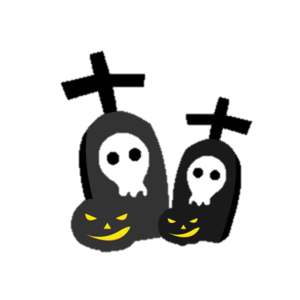 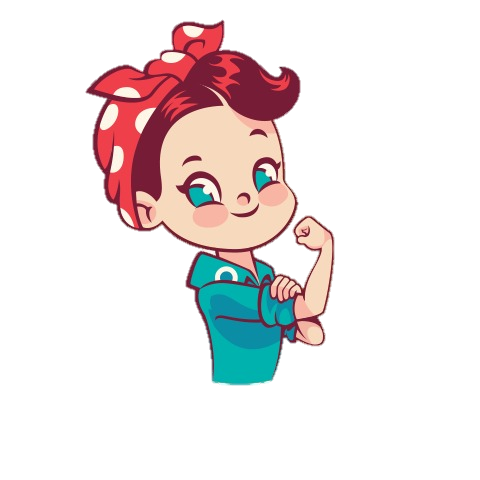 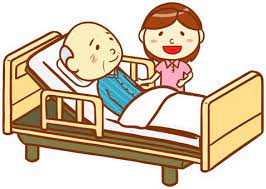 การจัดการระบบการนัด/จองวัคซีนจังหวัดเพชรบูรณ์
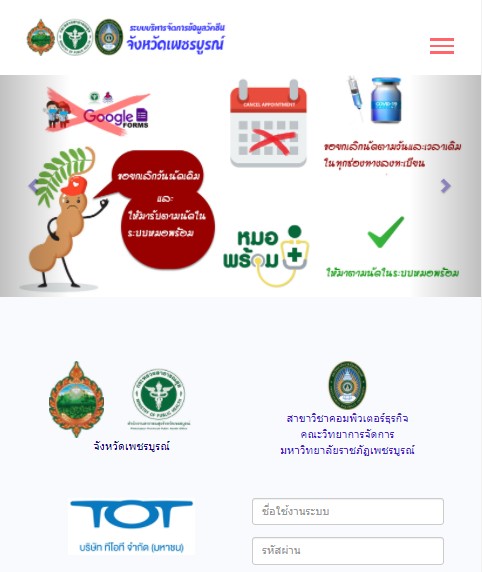 การนัด/การจองการเข้ารับวัคซีน       ของจังหวัดเพชรบูรณ์ สามารถใช้ได้       2 ช่องทาง คือ
การจองจากระบบหมอพร้อม (กระทรวงสาธารณสุขแจ้งว่าจะเริ่มเปิดกลับมาจองได้ประมาณ วันที่ 24 มิถุนายน 2564)
การจองผ่านช่องทางเพชรบูรณ์ยิ้ม (ระบบการจองที่พัฒนาโดยทีมงานมหาวิทยาลัยราชภัฏเพชรบูรณ์) เมื่อบันทึกการจอง จะมีการแจ้งลำดับการการจัดคิววัคซีน เมื่อระบบถึงคิวรับวัคซีน จะแจ้งให้ทราบภายหลังทางช่องทาง SMS และผ่านทางระบบเพชรบูรณ์ยิ้ม (ทั้งนี้สามารถตรวจสอบจากทางระบบหมอพร้อมได้ด้วย)
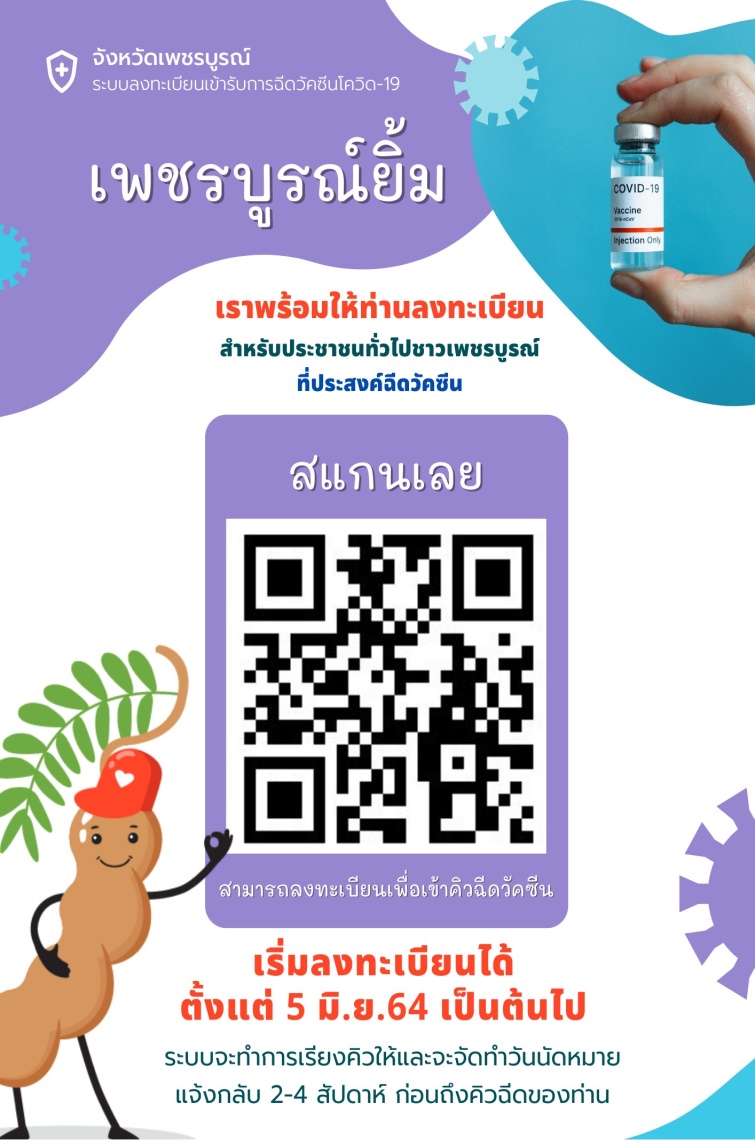